CORONARY
ARTERY
DISEASE
Minimal impairment of thyroid function is an important risk factor for coronary artery disease in women.
ATHEROSCLEROSIS
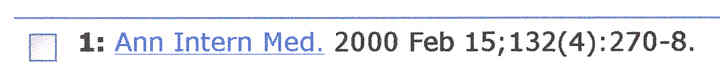 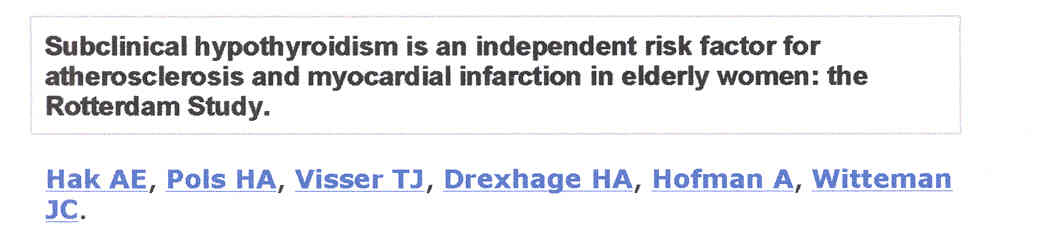 CONCLUSION: Subclinical hypothyroidism is a strong indicator of risk for atherosclerosis and myocardial infarction in elderly women.
CARDIOVASCULAR
MORBIDITY
Hypothyroidism is associated with increased cardiovascular morbidity, which cannot be fully explained by the atherogenic lipid profile observed in these patients.
CARDIOVASCULAR
DISEASE
Evidence is emerging that as women age subclinical hypothyroidism predisposes them to cardiovascular disease.
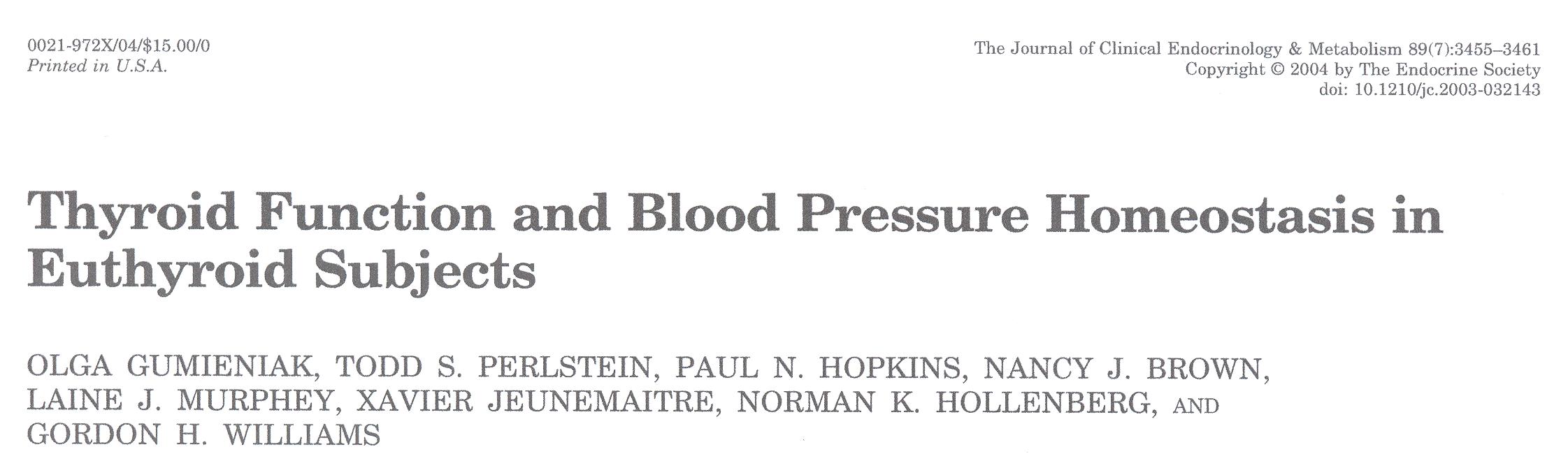 ATHEROSCLEROSIS
In euthyroid subjects it has been observed that serum thyroid hormone concentrations have an impact on cardiovascular health. Low free T4 concentration was found to be an independent risk factor for atherosclerosis in euthyroid subjects.
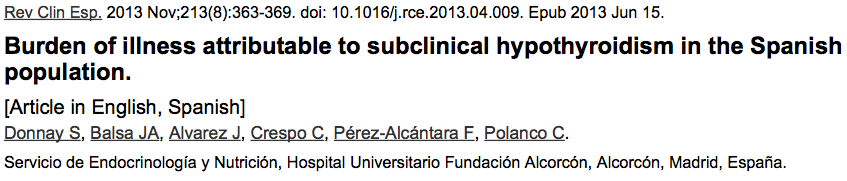 CARDIOVASCULAR DISEASES
INTRODUCTION: Subclinical hypothyroidism (SH) has been associated recently to cardiovascular diseases. RESULTS: In Spain, approximately 2,767,124 people have SH. These subjects suffer approximately 12,608 cardiac events and 1,388 deaths a year attributed to their subclinical hypothyroidism. CONCLUSION: Subclinical hypothyroidism is a silent disease which considerably increases the burden of disease.
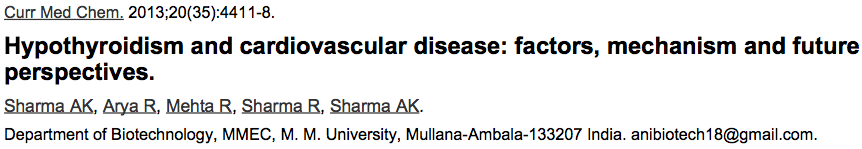 CARDIOVASCULAR DISEASES
Hypothyroid patients usually show higher levels of total cholesterol, low-density lipoproteins (LDL), triglycerides, and other lipid molecules associated with heart disease. The current review updates us with the recent progress in the hypothyroidism area especially in relation to its connecting link with the heart disease.
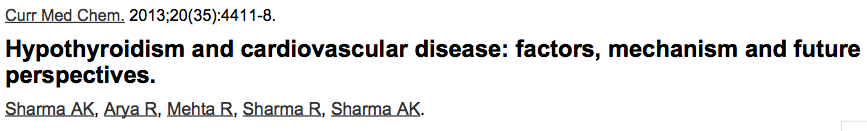 CARDIAC DISEASE
Patients with subclinical hypothyroidism may have increased levels of total and HDL cholesterol, which are less pronounced than in overt disease but predispose these patients to the development of severe cardiac disease.
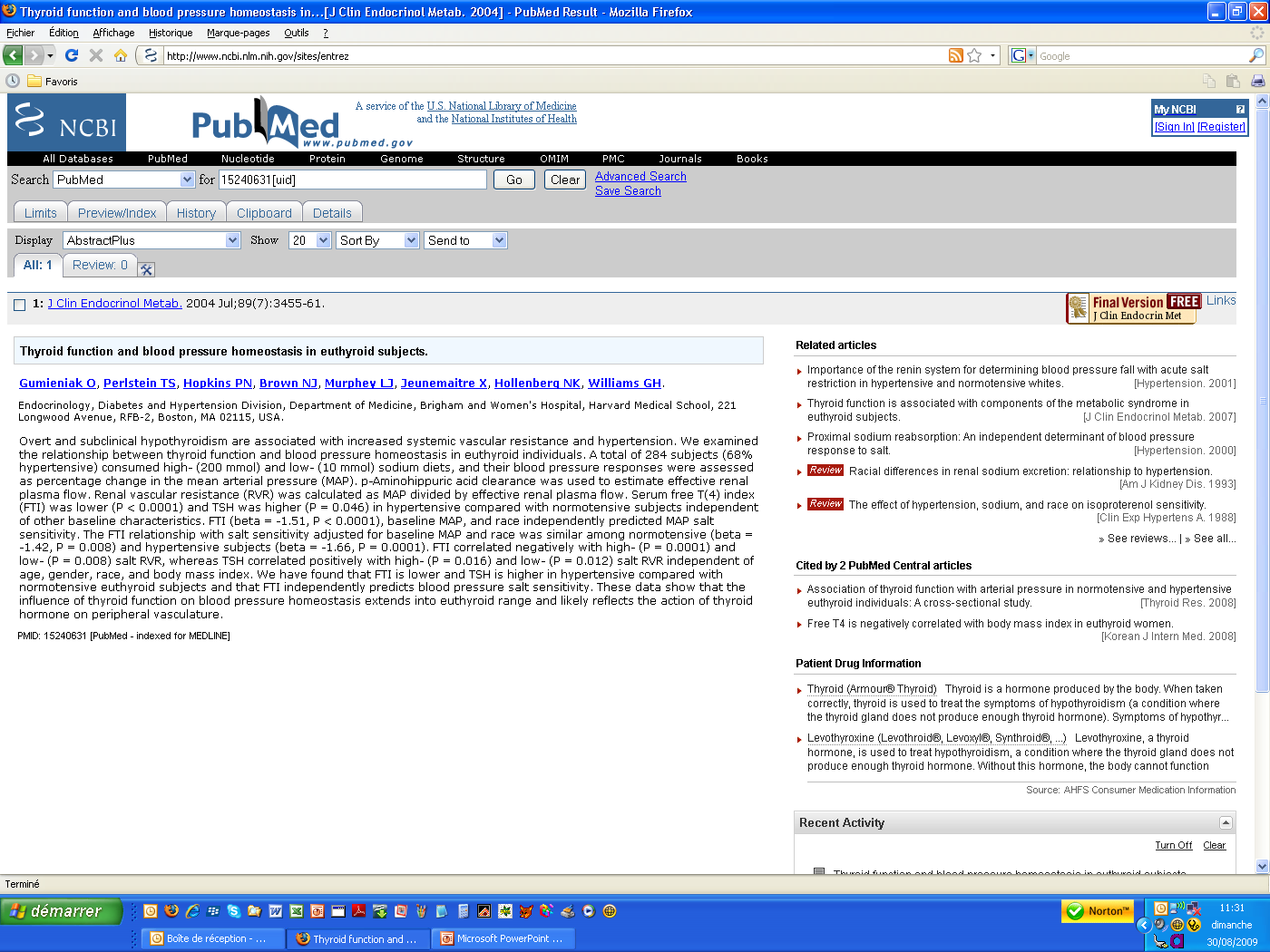 HYPERCHOLESTEROLEMIA
Subjects with TSH values in the upper normal range had endothelial dysfunction and hypercholesterolemia. Treatment with levothyroxine improved lipid profiles of hyperlipidemic patients with serum TSH concentrations in the upper normal range, whereas no significant effects were observed in patients with low-normal TSH values.
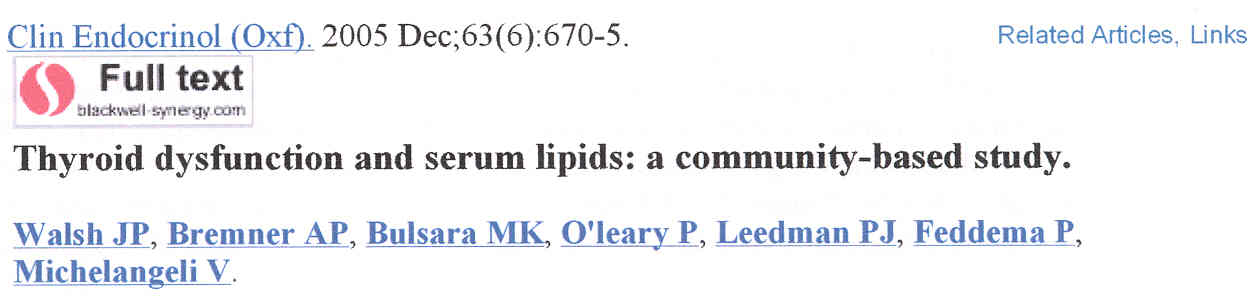 HYPERCHOLESTEROLEMIA
OBJECTIVE: It is uncertain whether subclinical hypothyroidism (SCH) is associated with hypercholesterolemia.
CONCLUSION: SCH is associated with increased serum LDL-C concentrations, which is significant after adjustment for age, age2 and sex.
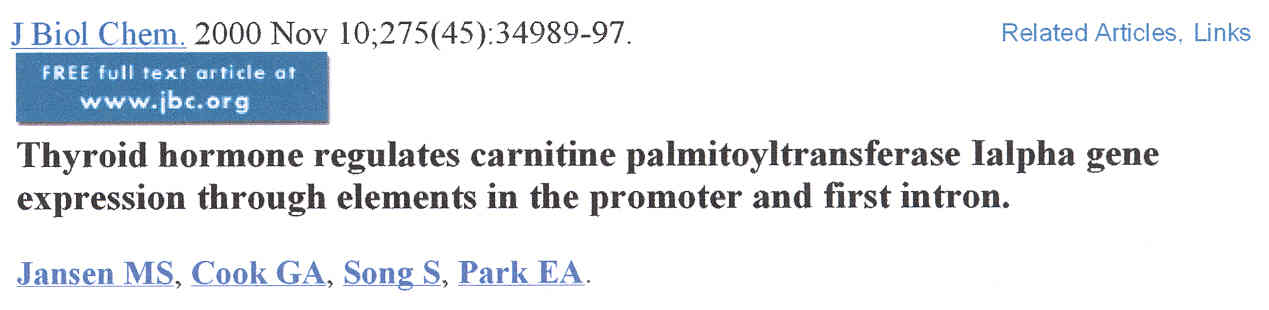 HYPERTRIGLYCERIDEMIA
Carnitine palmitoyl transferase I (CPT-I) catalyzes the transfer of long chain fatty acyl groups from CoA to carnitine for translocation across the mitochondrial inner membrane. CPT-I alpha is a key regulatory enzyme in the oxidation of fatty acids in the liver. Here, we examine the mechanisms by which thyroid hormone (T3) stimulates CPT-I alpha gene expression.
Cytosol
Mitochondrial
Matrix
Carnitine
Long chain
Acyl-CoA
Carnitine
CACT
CPT I
CoA-SH
CoA-SH
Long chain acylcarnitine
CPT II
Long chain
Acyl-CoA
Outer
membrane
Inner
membrane
CACT :
carnitine acylcarnitine translocase
CPT I :
CPT II :
carnitine palmitoyl 
transferase I
carnitine palmitoyl transferase II
Dr Georges Mouton  janvier ‘06
[Speaker Notes: Dia 2]
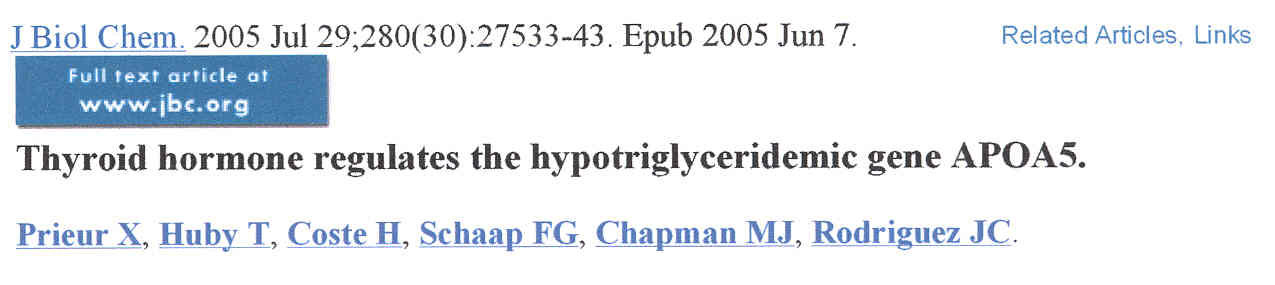 HYPERTRIGLYCERIDEMIA
Clinical studies have demonstrated an inverse correlation between thyroid status and plasma triglyceride levels. (…) The identification of APOA5 as a T3 target gene provides a new potential mechanism whereby thyroid hormones can influence triglyceride homeostasis.
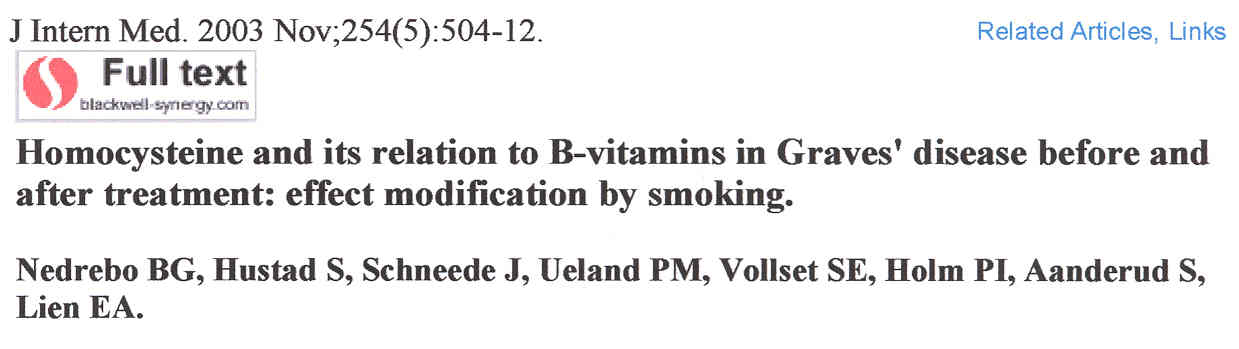 THYROID & HOMOCYSTEINE
RESULTS: In hyperthyroidism, plasma total homocysteine was low.

CONCLUSION: Plasma total homocysteine changes according to thyroid status.
HYPERHOMOCYSTEINEMIA
We found a higher plasma concentration of total homocysteine in patients with hypothyroidism than in healthy controls.
HYPERHOMOCYSTEINEMIA
CONCLUSIONS: Hypothyroidism may be a treatable cause of hyperhomocysteinemia, and elevated plasma homocysteine levels may be an independent risk factor for the accelerated atherosclerosis seen in primary hypothyroidism.
HYPERHOMOCYSTEINEMIA
HYPERCHOLESTEROLEMIA
Hyperhomocysteinemia and hypercholesterolemia could help to explain the increased risk for arteriosclerotic coronary artery disease in hypothyroidism.
HYPERHOMOCYSTEINEMIA
HYPERCHOLESTEROLEMIA
HYPERTENSION
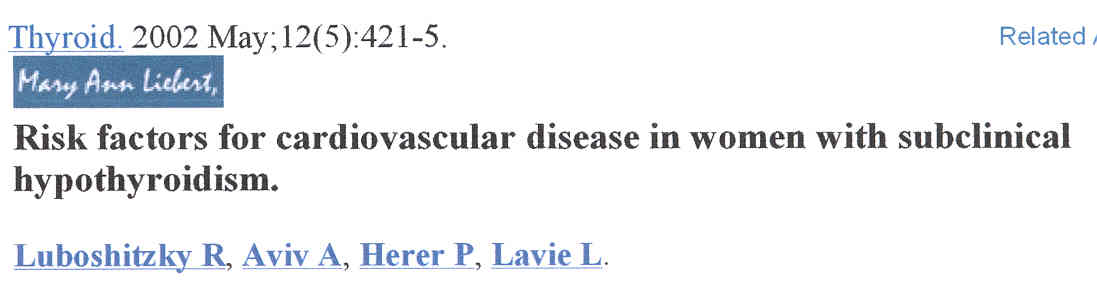 We conclude that subclinical hypothyroidism in middle-aged women is associated with hypertension, hypertriglyceridemia, and elevated TC/HDL-C ratio. This may increase the risk of accelerated atherosclerosis and premature coronary artery disease in some patients.
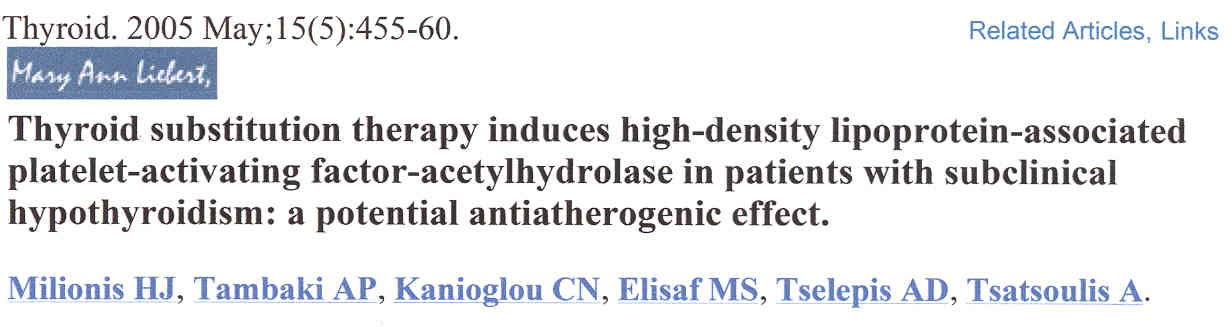 ANTIATHEROGENIC EFFECT
CONCLUSIONS: Patients with subclinical hypothyroidism exhibit increased plasma PAF-AH activity and low HDL-associated PAF-AH activity. Levothyroxine induces a significant increase in HDL-PAF-AH activity. This action may represent a potential antiatherogenic effect of thyroid replacement therapy.
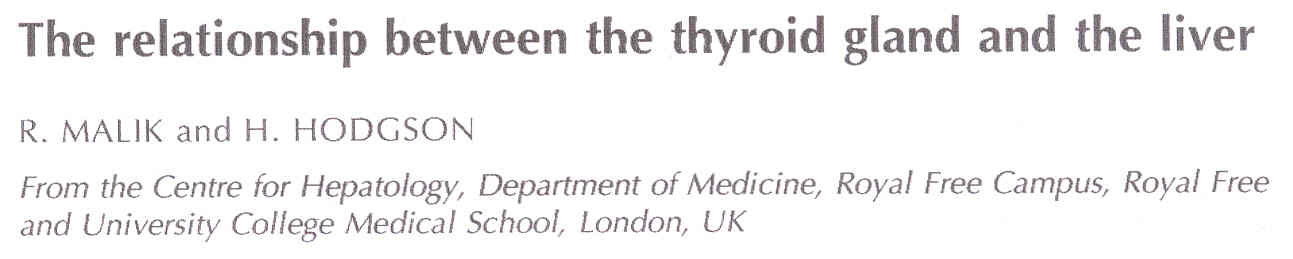 ANTIATHEROGENIC EFFECT
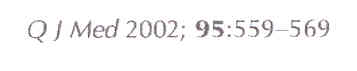 Thyroid hormones increase the expression of LDL receptors on the hepatocytes, and increase the activity of lipid-lowering liver enzymes, resulting in a reduction in low-density lipoprotein levels. Thyroid hormones also increase the expression of apolipoprotein A1, a major component of high-density lipoprotein.
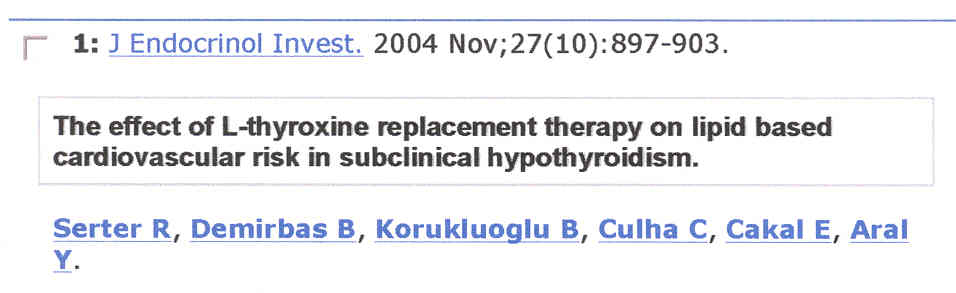 ANTIATHEROGENIC EFFECT
The aim of our study was to assess the changes in serum lipid profiles after replacement therapy with L-T4 in patients with subclinical hypothyroidism (SCH), and to see whether there is an improvement in dyslipidemia based cardiovascular risk.
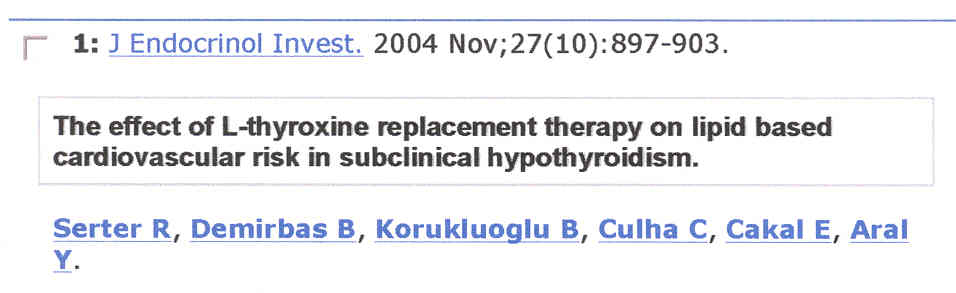 ANTIATHEROGENIC EFFECT
Total cholesterol (TC), LDL-cholesterol (LDL-C) levels and the TC/HDL-C ratio were reduced significantly after 6-month replacement therapy (-10.5%, p < 0.01; -14.7%, p < 0.001, respectively; TC/HDL-C from 4.8 to 4.1, p < 0.01).
In conclusion, even mild elevations of TSH are associated with changes in lipid profile significant enough to raise the cardiovascular risk ratio, and these changes are corrected once the patients have been rendered euthyroid.
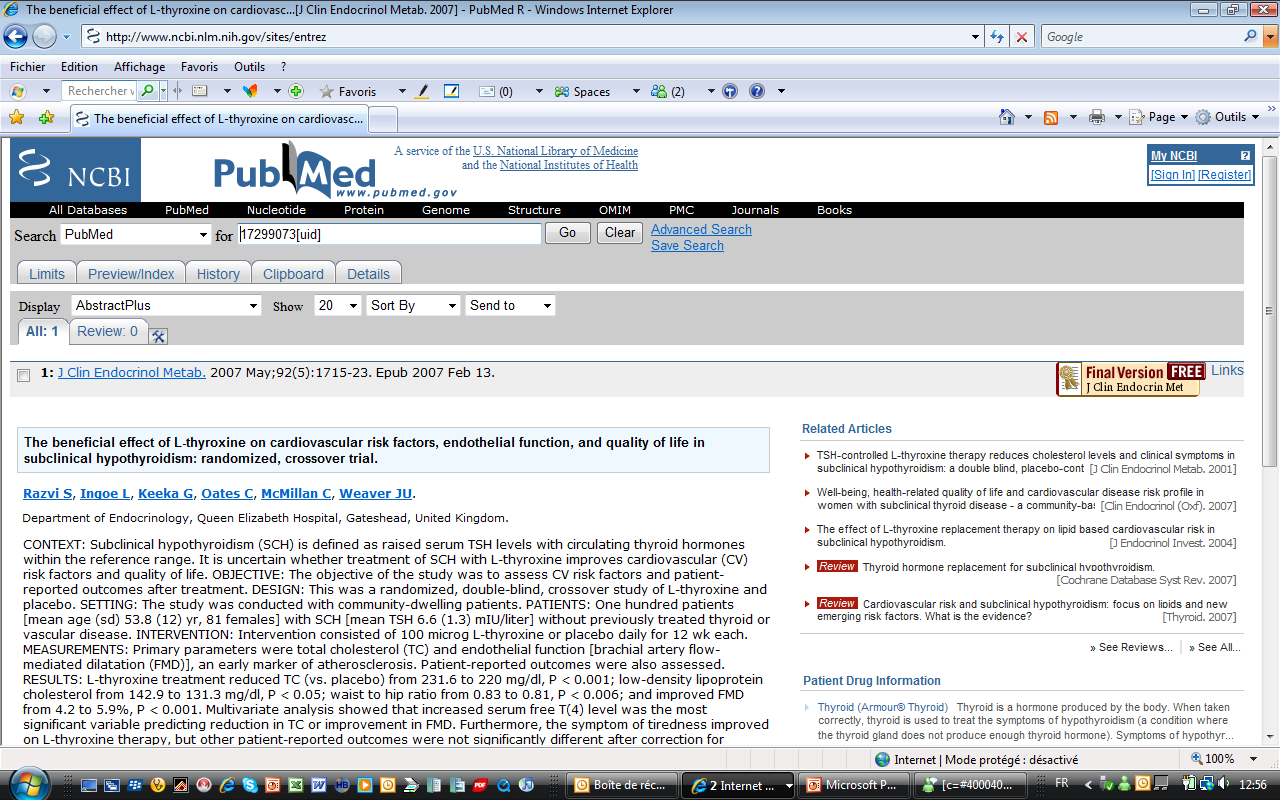 ANTIATHEROGENIC EFFECT
Subclinical hypothyroidism treated by L-thyroxin leads to a significant improvement in cardiovascular (CV) risk factors and symptoms of tiredness. The CV risk factor reduction is related to the increased level of achieved free T4 concentration.
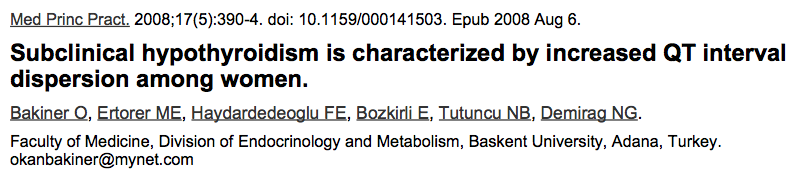 INCREASED QT INTERVAL
OBJECTIVE: Increased QT interval dispersion has been detected to be directly related to thyroid-stimulating hormone (TSH) levels in overt hypothyroidism, however not much is known about subclinical hypothyroidism (SH). 

CONCLUSION:
We detected prolonged QT among SH cases. The differences in QT were corrected when TSH levels of >10 mIU/l returned to normal.
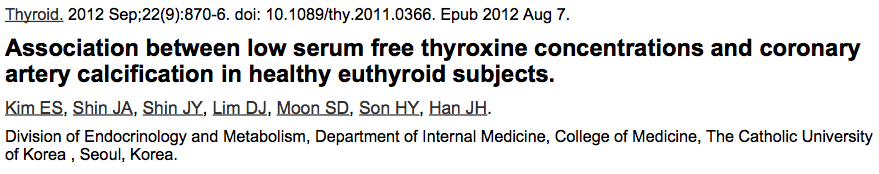 CORONARY ARTERY CALCIUM SCORES
BACKGROUND: Considerable evidence suggests that hypothyroidism could promote atherosclerotic vascular changes.  In multivariate regression analysis, coronary artery calcium scores was negatively correlated with FT4 levels. CONCLUSION: FT4 levels were inversely associated with coronary artery calcification in euthyroid healthy subjects.
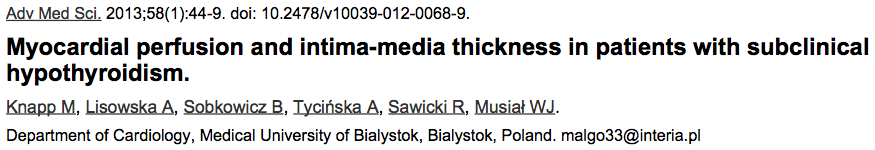 MYOCARDIAL PERFUSION
Myocardial perfusion at rest and at the peak of stress test was significantly lower in the subclinical hypothyroidism (SH) patients as compared to the controls. Intima-media thickness values negatively correlated with the myocardial perfusion index at the peak of stress. CONCLUSIONS: In patients with SH, contrast-enhanced echocardiographic examination revealed myocardial hypoperfusion and increased intima-media thickness.
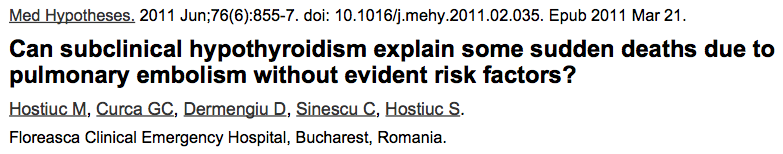 DEEP VEIN THROMBOSIS
Our article suggests that subclinical hypothyroidism can lead to coagulation disorders and deep venous thrombosis which can explain some cases of sudden death associated with pulmonary embolism without other significant risk factors.
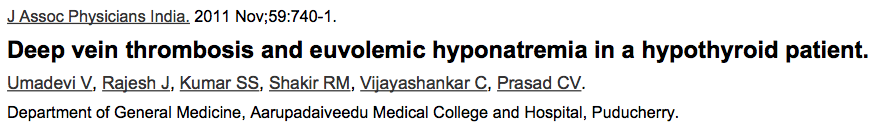 DEEP VEIN THROMBOSIS
Hypothyroidism is a procoagulant state. This highlights that hypothyroidism can present as euvolemic hyponatremia and deep vein thrombosis.